Краткосрочный проект «Обработка природного материала – лыко»
Воспитатель высшей категории Хайруллова Й.А.
Обработка природного материала – лыко
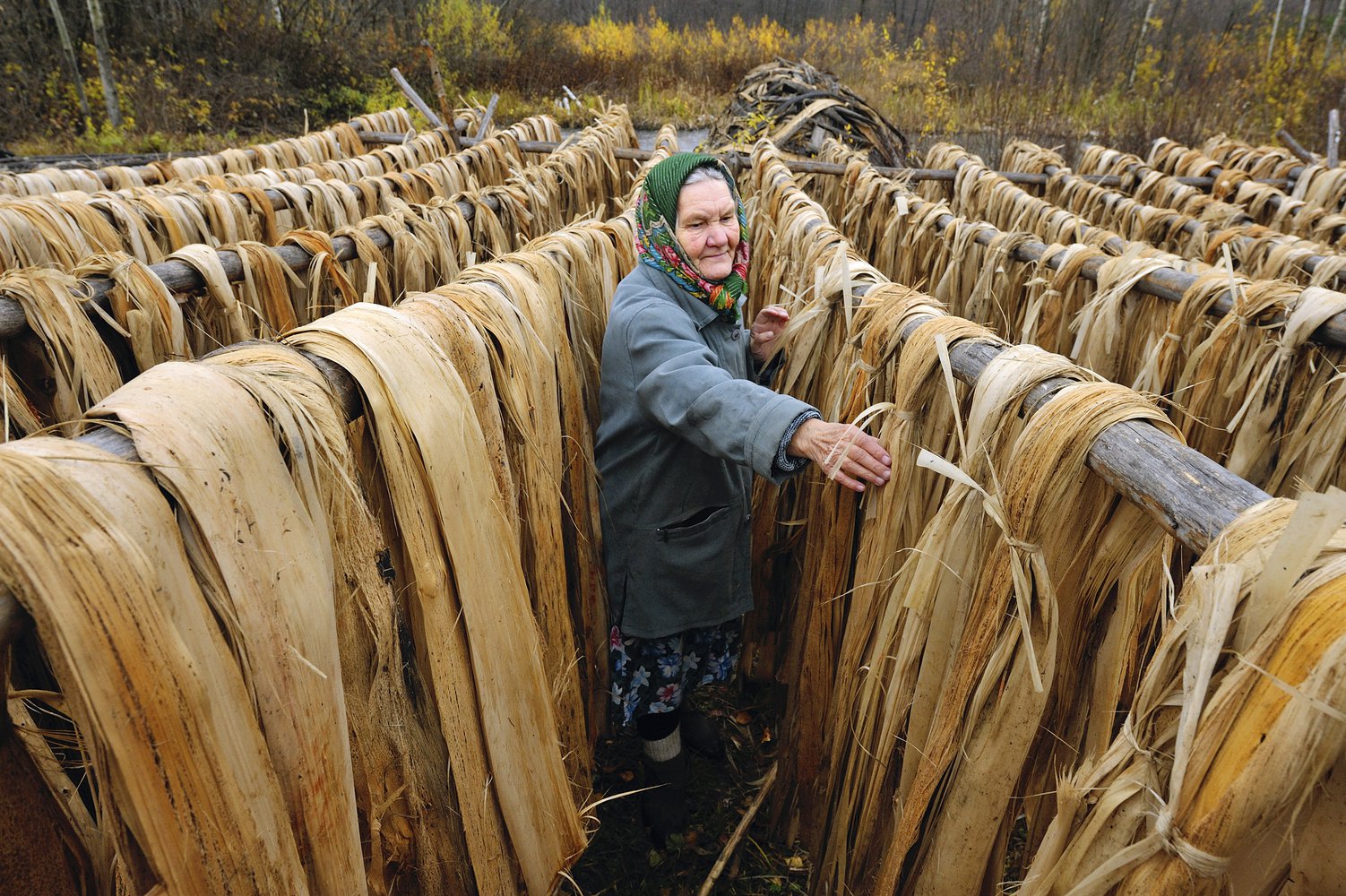 Лыко - это луб/лубок с молодых липок (и других лиственных деревьев - ивок, вязов, дубков, ольхи, но именно липа "лыковая царица", так как именно у нее многослойный толстый луб). 
Мочало это лубяные волокна уже "солидных" липовых деревьев, приличной толщины.
Волокнистое строение мочала позволяет подвергать его различной обработке
Мочало мягкое , легко сгибается, заплетается в косички, вьётся в жгуты
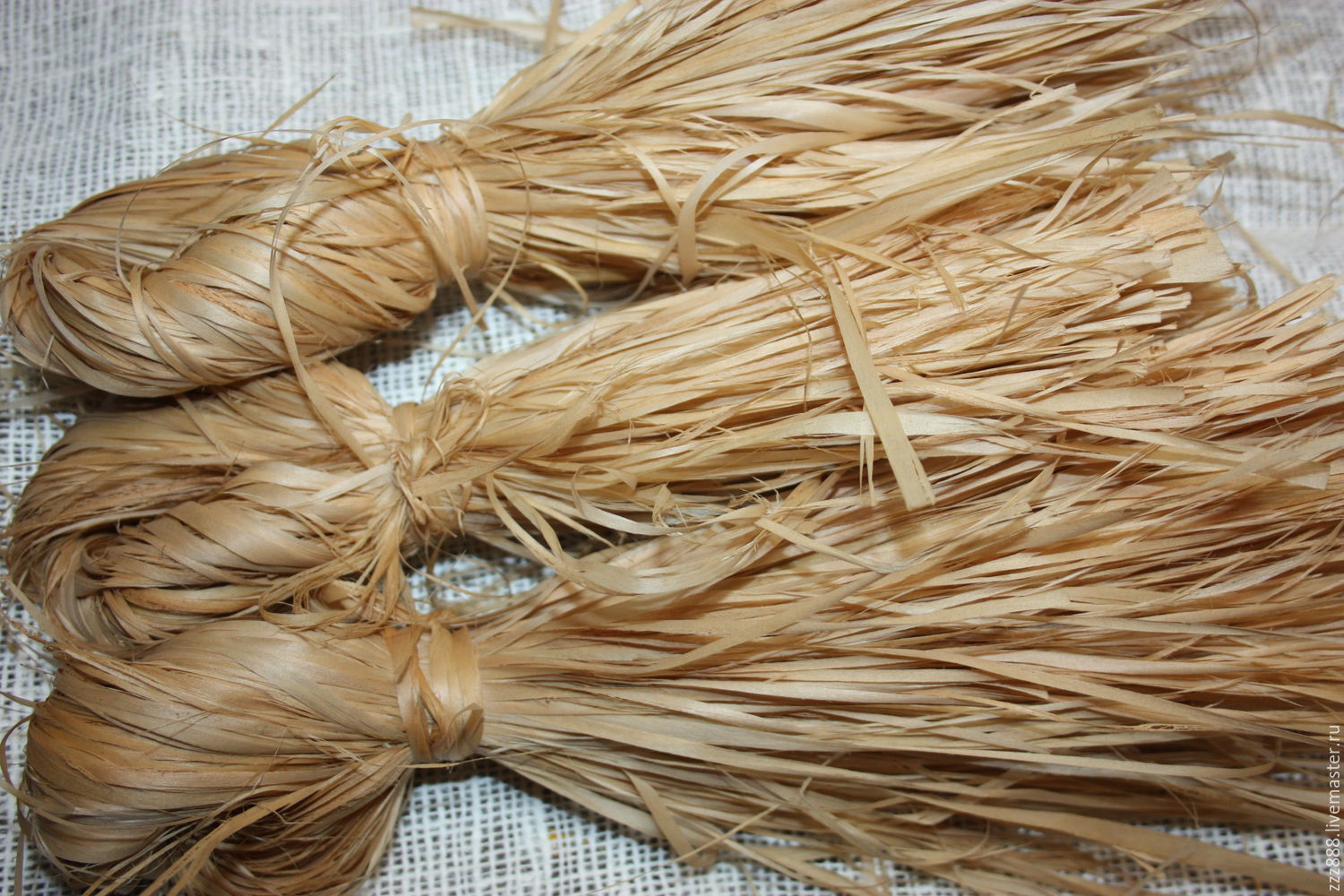 Обработка природного материала – лыко
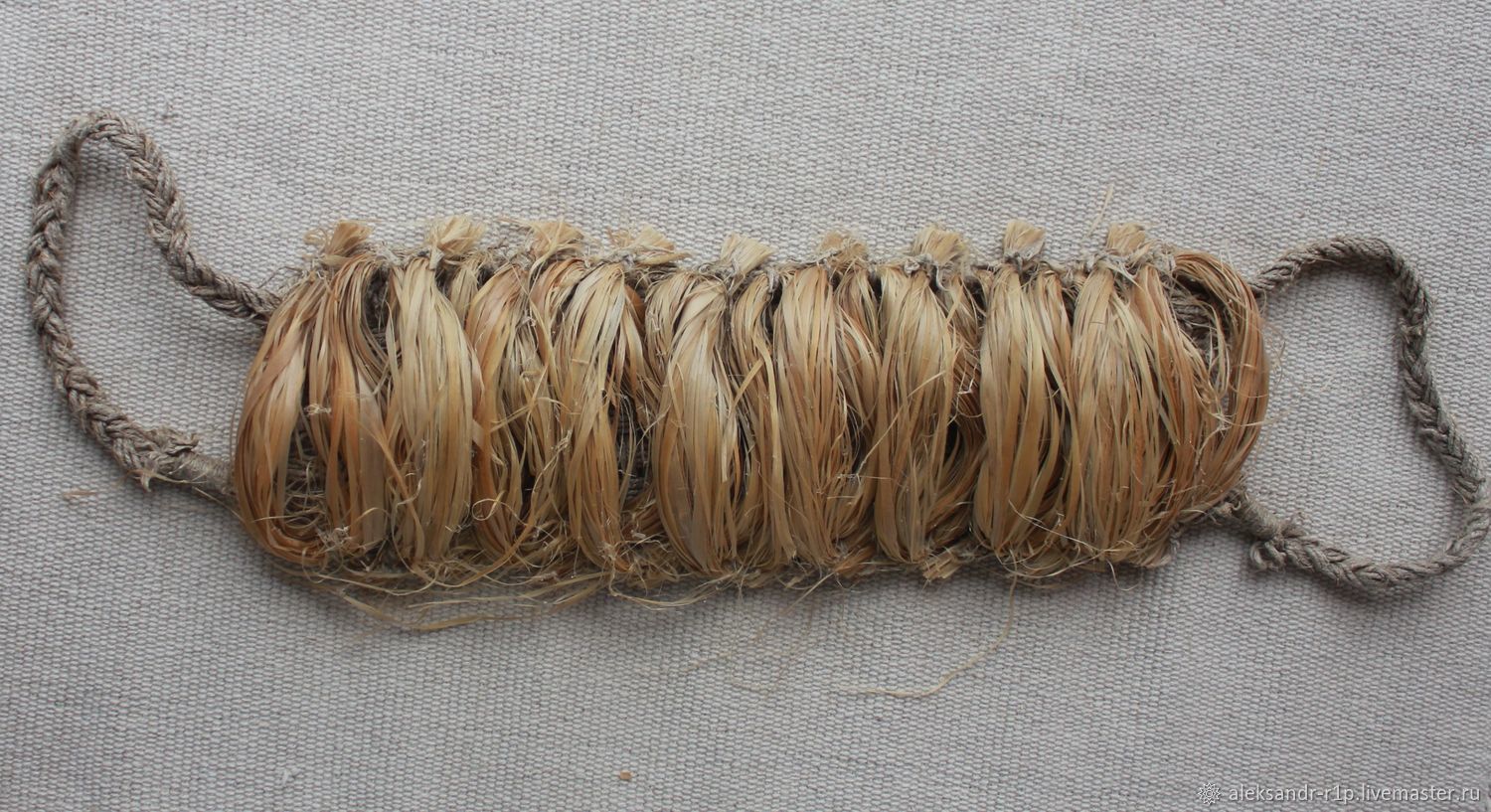 В современное время мочало широко применяется как поделочный материал, его используют, в быту  в производстве. Из него изготавливают коврики, строительную паклю, мочальные кисти, шьют мешки и т.д.
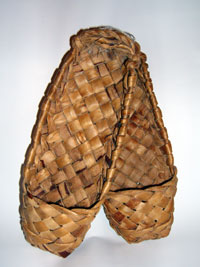 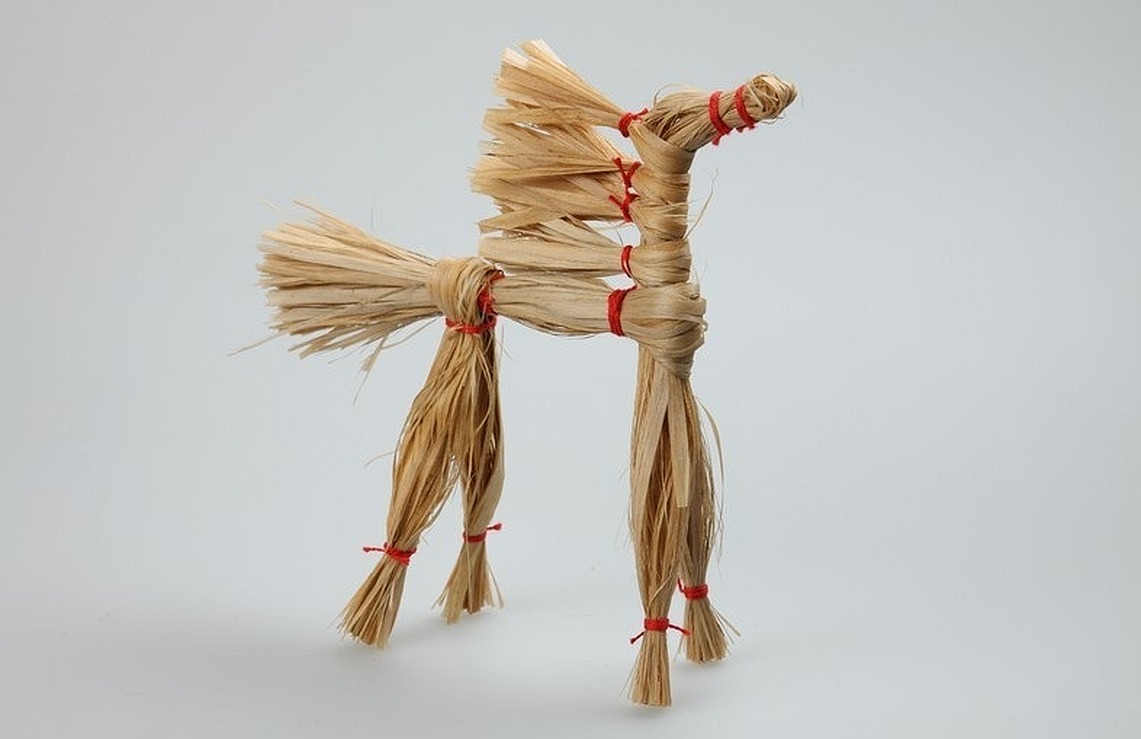 Обработка природного материала – лыко
Обработка природного материала – лыко
Чтение художественной литературы
«Лиса и лапоть»Русская народная сказка
«Пузырь, соломинка и лапоть»
Сказка о Хитром Лапте
Сказка «Лапти – скороходы»
Русская народная сказка «Как старуха нашла лапоть»
«Чудесные лапоточки»А. Федоров-Давыдов. 
Сказка « СТАРЫЙ ЛАПОТЬ»
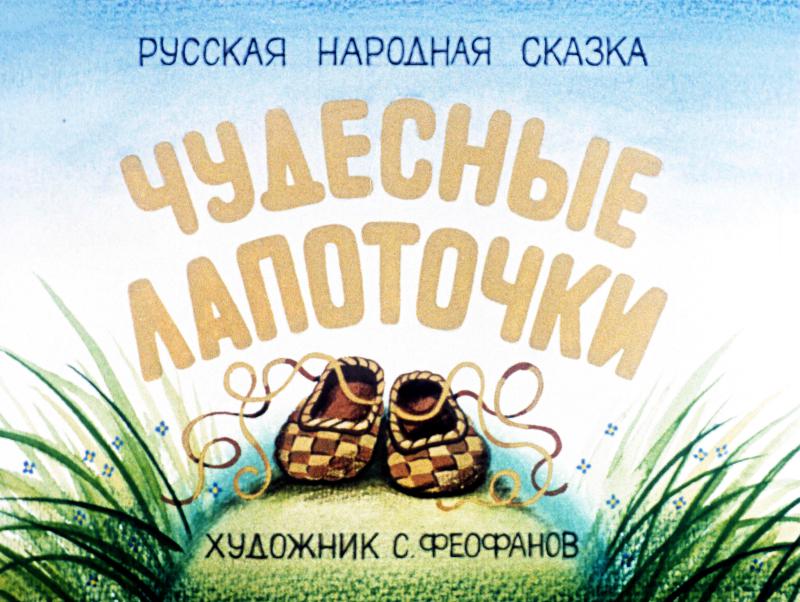 Обработка природного материала – лыко
Обработка природного материала – лыко
Обработка природного материала – лыко
Обработка природного материала – лыко
Спасибо за внимание!